SESSION 01
Human Rights Based Approach (HBRA), Leave No One Behind (LNOB), Gender Equality and Intersectionality
(Insert Name and Organisation of the Presenter)
[insert date, month, year | time, time zone]
[Speaker Notes: Suggested time for the presentation: 30 minutes
More information: UN Women Training Manual on Gender and Climate Change Resilience (Pages 16-24)]
To begin with
What are the three most important things that you need in your life?
Love
Life
Money
Job/ Employment
Family
Education
Health
Mobility
Speech
Air
Water
Food
Leisure
Safety
Social security
House/Home
Country
[Speaker Notes: You can keep an open-mic or chat for the participants to answer or use online tools like mentimeter/mural/slido for the same

Once the word map is made, ask if these needs are required for any one specific gender (men, women, LGBTIQ+) or for everyone, and if they are actually divisible. Conclude that these are interrelated and required by everyone. Then move to from how these human needs are actually human rights.]
Equality before law, Fair, independent and effective legal remedy
Human Rights for everyone
Universal and inalienable fundamental rights inherent to all human beings
Are interrelated, interdependent, and indivisible
Include civil, cultural, economic, political, and social rights
Entitlements guaranteed by
international law and 
treaties endorsed by national governments
Life, Liberty, Security and Dignity
Freedom of thought, conscience, religion, opinion and expression
RIGHTS TO
Education, well-being (food, health, water, sanitation, housing), employment and social security
Nationality, freedom of residence, movement and seeking asylum
Human Rights Based Approach (HRBA)
Is the process of human development based on protecting and promoting human rights

This means that 
Any and all programmes should aim 
for the realization and advancement of the human rights of the concerned target group

Analyse inequalities 
and redress discriminatory practices especially unjust distribution of power
HRBA continued
The planning and implementation phases of all programmes should be guided by human rights principles of 
universality, 
indivisibility, 
equality and non-discrimination,
participation, and accountability

All programmes should have a focus on 
developing the capacities of both ‘duty-bearers’ to meet their obligations, and 
‘rights-holders’ to claim their rights
Let’s discuss
What do you understand by the term “right holders”?



What do you understand by the term “duty bearers”?
[Speaker Notes: You can keep an open-mic or chat for the participants to answer or use online tools like mentimeter/slido for the same

Rights-holders are all individuals who are entitled to unalienable and universal human rights without any discrimination.
Duty-bearers include the Government or the State typically represented through public bodies, which has an obligation to ensure and realize the human rights of everyone]
Climate Justice is intrinsically linked with Human Rights
Climate Change, directly or indirectly, negatively impacts human rights
right to life and dignity 
those related to development, employment, food, health, water and sanitation, and housing
 Governments (as duty bearers) need to address climate impacts to ensure human rights are safeguarded
A human rights based approach to climate change is required which focuses on All People achieving at least the Minimum Conditions for living with Dignity
The key considerations of the approach was submitted by OHCHR (2015) to COP 21
To mitigate climate change and to prevent its negative human rights impacts
To ensure that all persons have the necessary capacity to adapt to climate change
To ensure accountability and effective remedy for human rights harms caused by climate change
To mobilize maximum available resources for sustainable, human rights-based development
To elicit international cooperation and global response, underpinned by international solidarity
To ensure equity in climate action 
To guarantee that everyone enjoys the benefits of science and its applications
To protect human rights from business harms
To guarantee equality and non-discrimination
To ensure meaningful and informed participation
Examine Why people are left behind
Translated to practical action this means Operationalising Leave No One Behind (LNOB)
Collect and use more and better disaggregated data and people-driven information
Empower
Those who are left behind
Ensure meaningful participation in decision making and inclusive civic engagement
Enact
Policies, laws and reforms
Which curb inequalities and uphold minimum standards of well-being
Leave No One Behind (LNOB)
Is key to achieving Sustainable Development Goals (SDGs)

As leaving people behind 
is not only a gross violation of human rights 

But can also pushback the progress made on SDGs by
slowing down economic growth
generating social tensions and political instability
Factors for Assessing LNOB- Who is left behind and to what extent
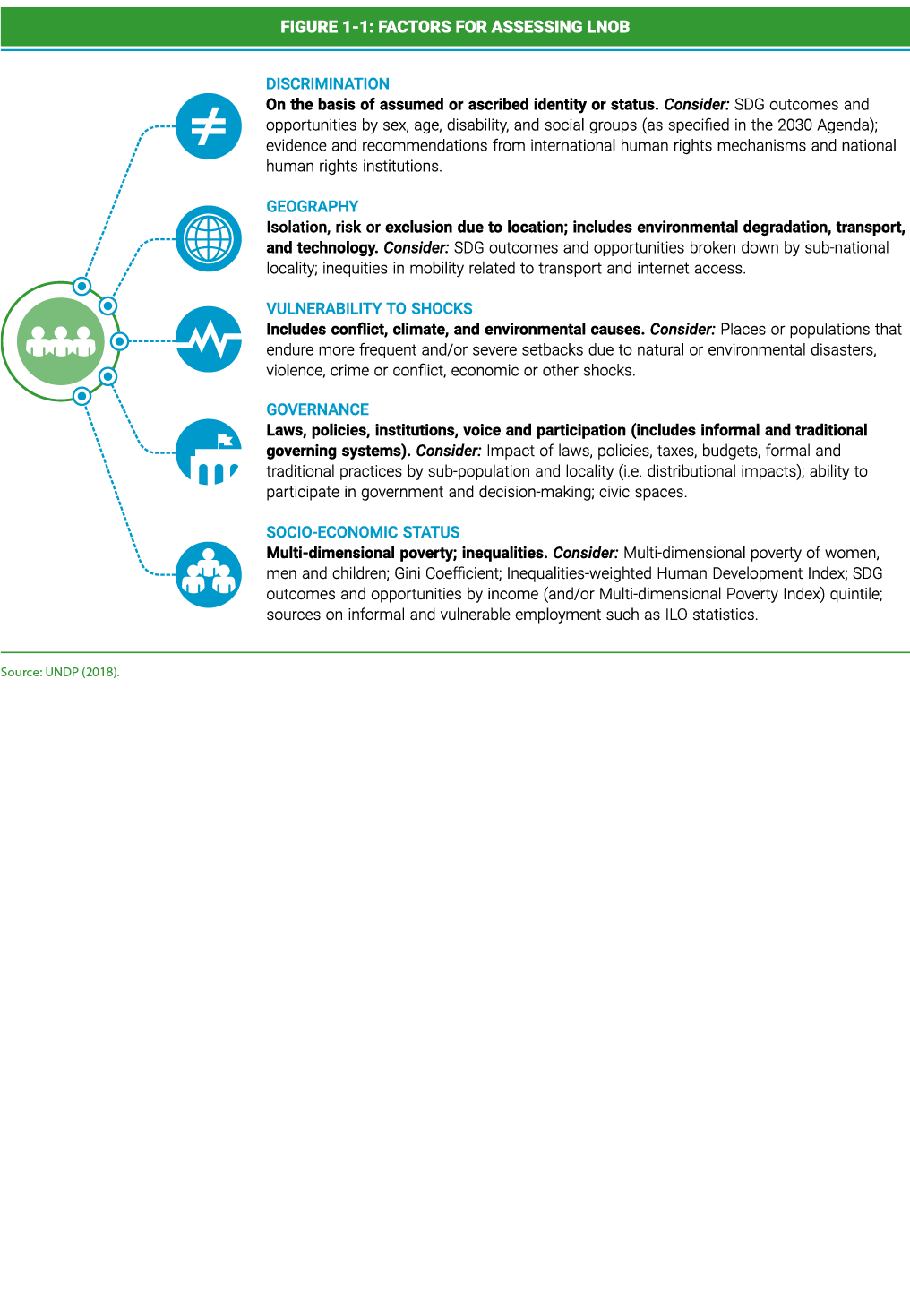 [Speaker Notes: Source: UNDP (2018)]
Sexual and gender identities are most often responsible for people being left behind
NORMS
EQUALITY
BIAS
GENDER
Culturally defined, these informal rules and shared social expectations are reinforced through socialization
Socially constructed roles, responsibilities, attributes and entitlements assigned on the basis of sex at birth is seen is most cultures
Taking decisions based on pre-conceived notions of gender capabilities and assumption of Gender Neutrality (open to all) are the key challenges to equality
While being fair irrespective of sex  (equity) is important, realization of human rights requires everyone to be able to make choices and have opportunities irrespective of their gender
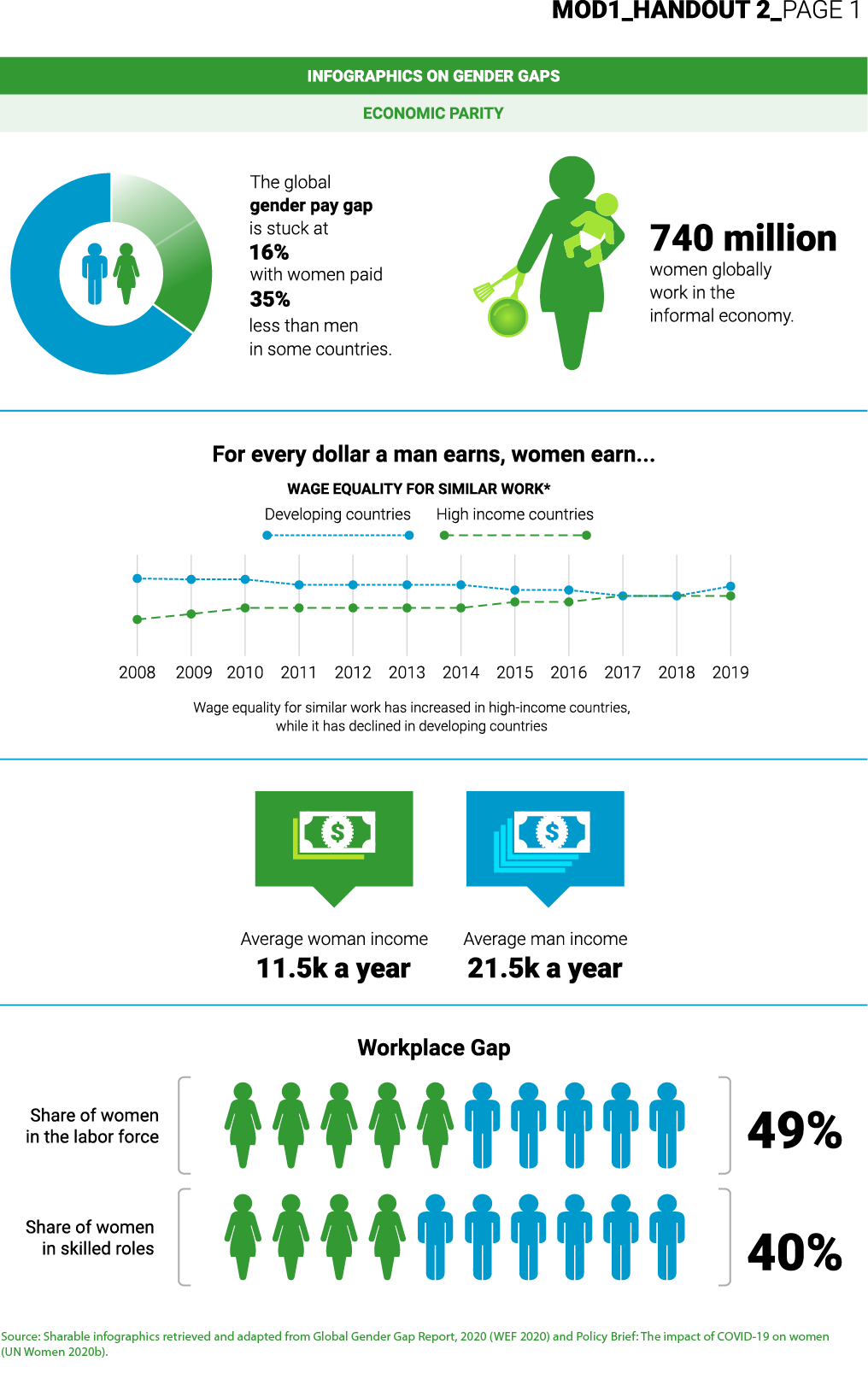 Gender-based inequalities and discrimination is the most all-pervading form of deprivation globally
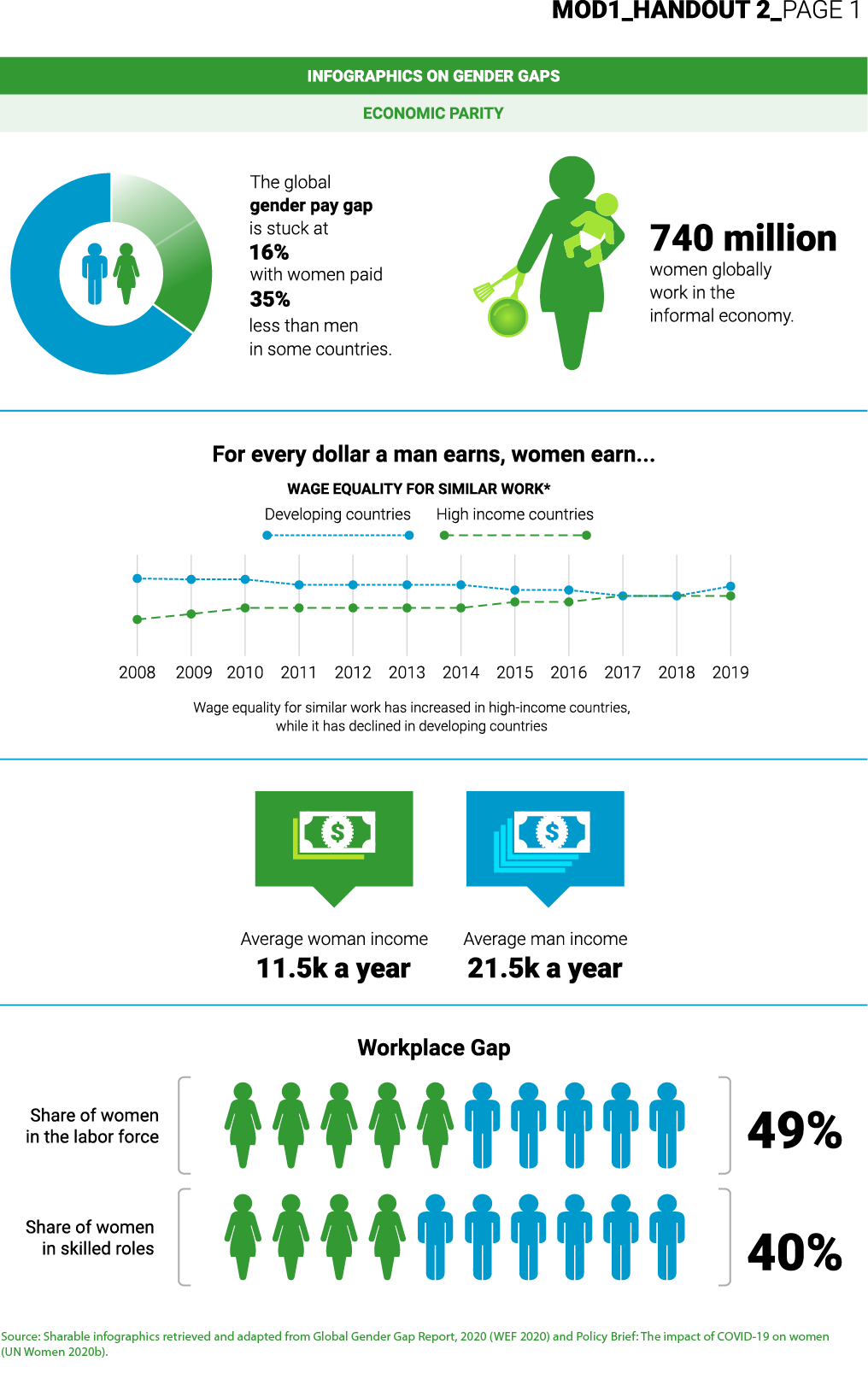 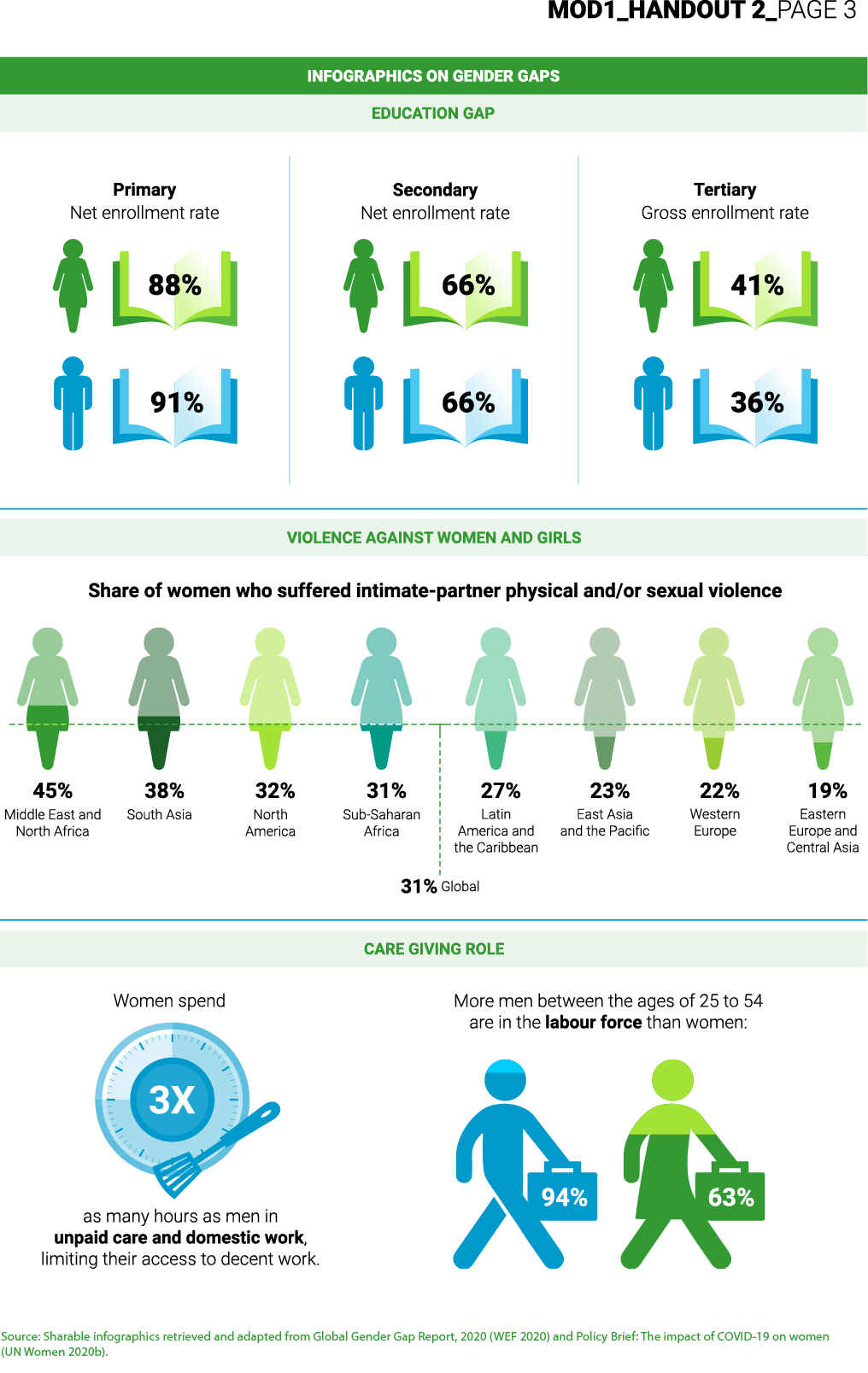 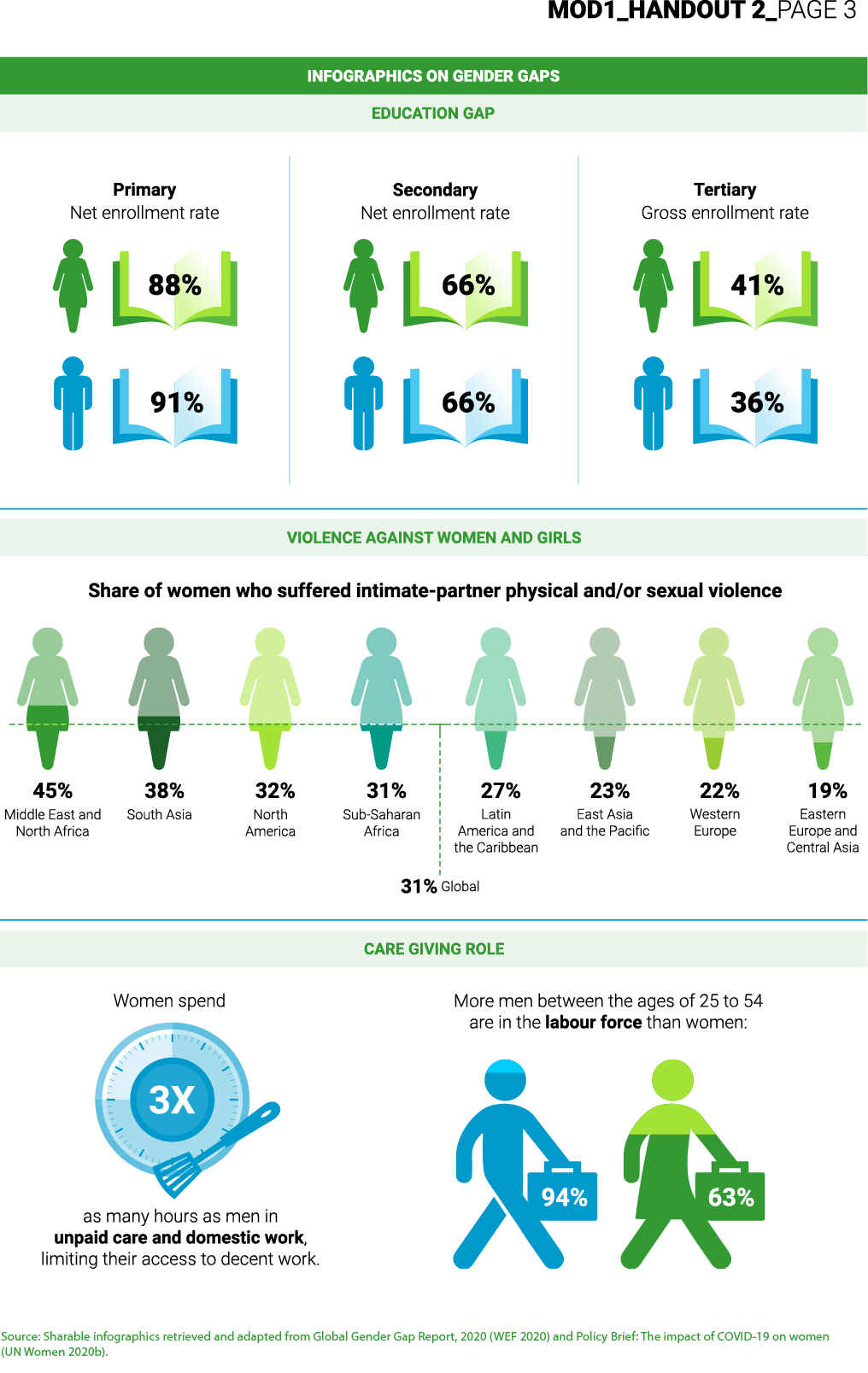 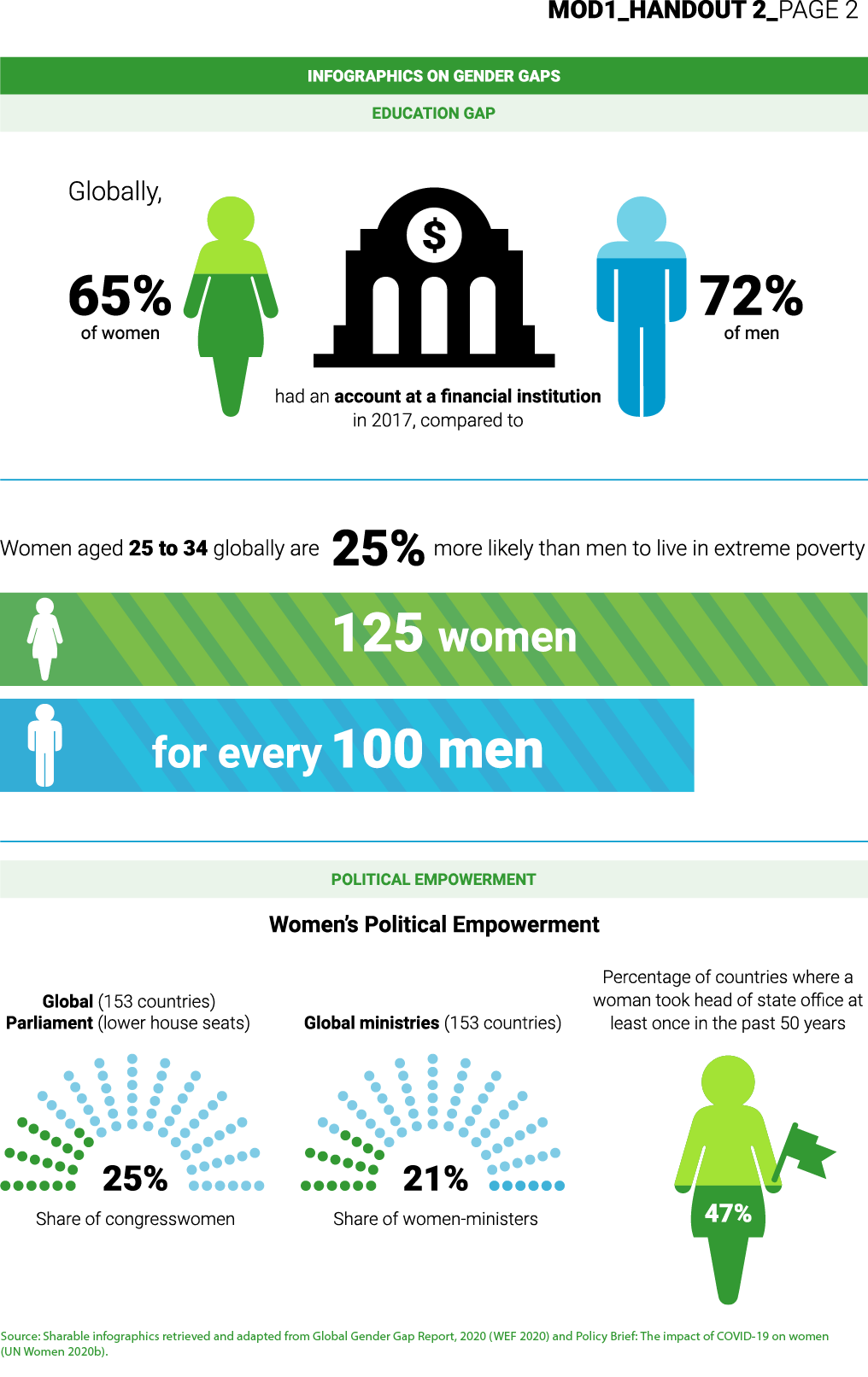 [Speaker Notes: Source: Sharable infographics retrieved and adapted from Global Gender Gap Report (2020) and Policy brief: The impact of Covid-19 on women (UN Women, 2020)]
Transformational Gender Equality is a pre-requisite for advancing the development agenda and key responsibility of governments as duty bearers
Protection of human rights of all women and those with other gender identities
Improving national productivity and sustainable economic growth
Improving social and human development outcomes especially for food, nutrition, education, health, and family welfare
Improving policy decisions required for more peaceful and equitable societies
This has also been endorsed in many international commitments
Operationalising HRBA and LNOB with a Gender Lens
Apply the gender lens
this does not mean special treatment but setting aside the gender bias or ‘Male norm’

Be sensitive to 
How unexamined attitudes about men and women lead to the unintended result of biased decision making
Operationalising the Gender Lens continued….
Reinforce the sensitivity with gender analysis and 
apply the same to assess the implications of any planned action, including legislation, policies or programmes for 
men and women as well as across other gender and social identities

Inbuilt additional actions/safeguards to ensure that the benefits reach out to all genders and across social groups
Addresses inequalities and its root cause
Fosters progressive change in power relation between various genders
It is thus important to assess your work and move up the ladder
Gender Transformative
Considers and intentionally targets a specific group of women or men to achieve programme goals
Makes it easier to men and women to benefit within existing gender roles and norms
Gender Specific
Considers gender norms, roles and relations but does not address inequality
No remedial action is taken
Gender Sensitive
Ignores gender norms
Reinforces discrimination by default by treating everyone equally without addressing differences in opportunities and resource allocation
Gender Blind
Reinforces gender norms
Privileges men over women leading to one sex enjoying more rights and opportunities
Gender Unequal
Gender Mainstreaming is critical to moving up the ladder
Equally important is to apply the intersectionality lens to gender
Recognizing that women are not a homogenous community and 
some groups of women face compounded forms of discrimination in addition to their gender
 due to factors such as their age, race, ethnicity, disability, or socio-economic status
Acknowledgement that the term ‘gender’ has diversified 
beyond the binary conceptions of a man and a woman
thinking beyond only women for lesbian, gay, bisexual, transgender, intersex and queer (LGBTIQ) individuals
For creation of a more equal society, it is important to move beyond women’s empowerment to focus on gender equality.
Insert photo within the green frame
Thank you!